Review Committee Update
Pamela L Derstine PhD, MHPEExecutive Director
Neurosurgery Program Director Annual Meeting
May 18, 2019
Seattle Washington
Disclosure
No conflicts of interest to report
Discussion Topics
Review Committee Members and Staff
Accreditation and Program Statistics
Annual Accreditation Update
Common Program Requirements Update
Case Log Update
Review Committee Members and Staff
Review Committee Membership
Review Committee Membership: Current
New Members Effective 7/1/2019
Accreditation and Program Statistics
Accreditation Statistics: Current
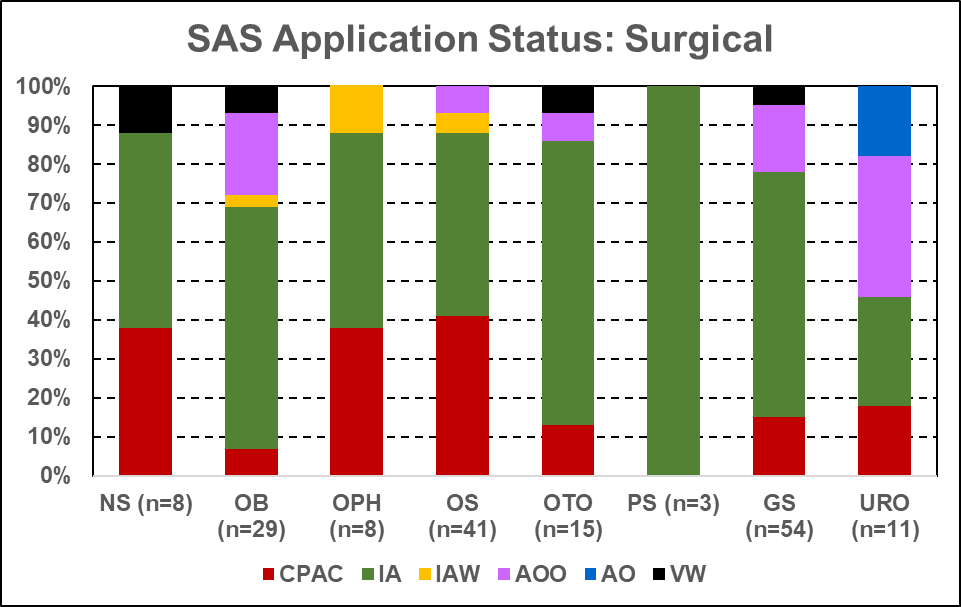 As of 5/1/2019
Accreditation Statistics: Current
Other Meeting Decisions
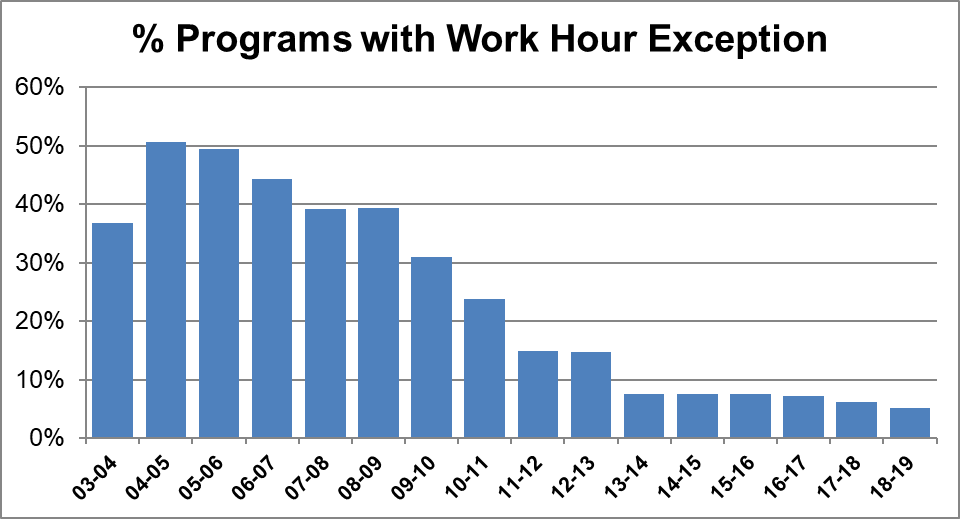 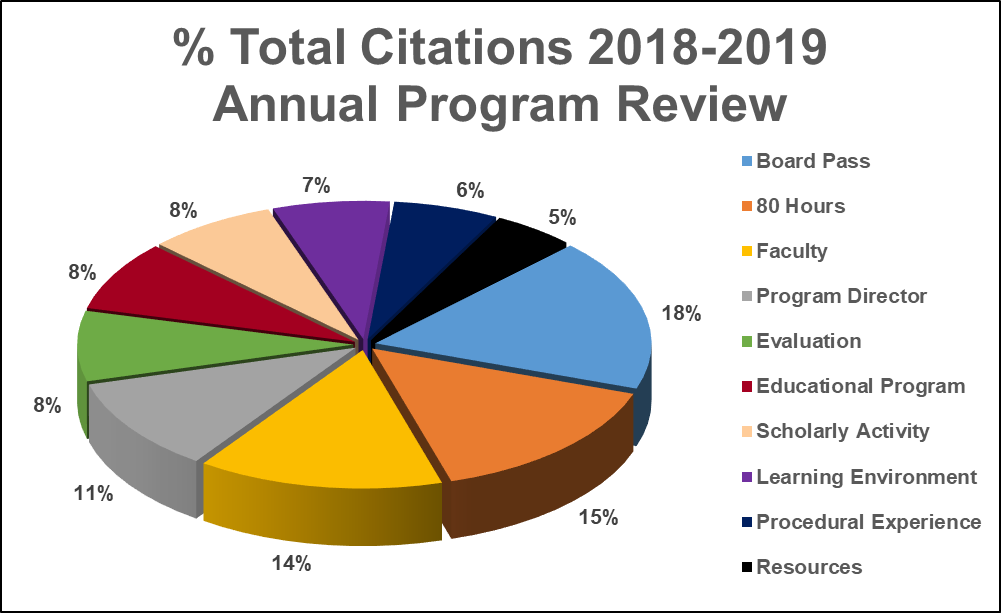 © 2019 ACGME
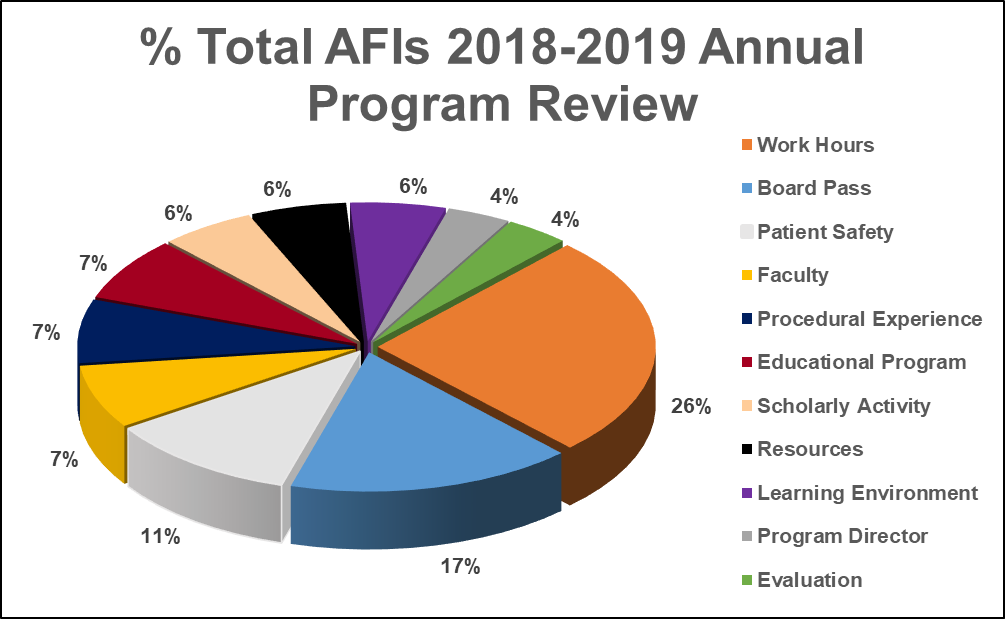 © 2019 ACGME
Annual Accreditation  Update
Upcoming Review Committee Meetings
August 23, 2019
Agenda close: July 12, 2019
January 3-4, 2020
Agenda close: October 25, 2019
March 20-21, 2020
Agenda close: February 7, 2020
Requests that must be reviewed at RC meeting
© 2019 ACGME
Requests that may have an interim review
© 2019 ACGME
Request Guidelines
2018-19 Annual Program Review: 2020 RC Meeting
2018-19 Annual Program Review: 2020 RC Meeting
Example:
5th Percentile = 91.3%Example 2:  Program 3-Year Aggregate Pass Rate = 85%
Program pass rate is NOT greater than the 5th percentile, BUT the pass rate is >=80%
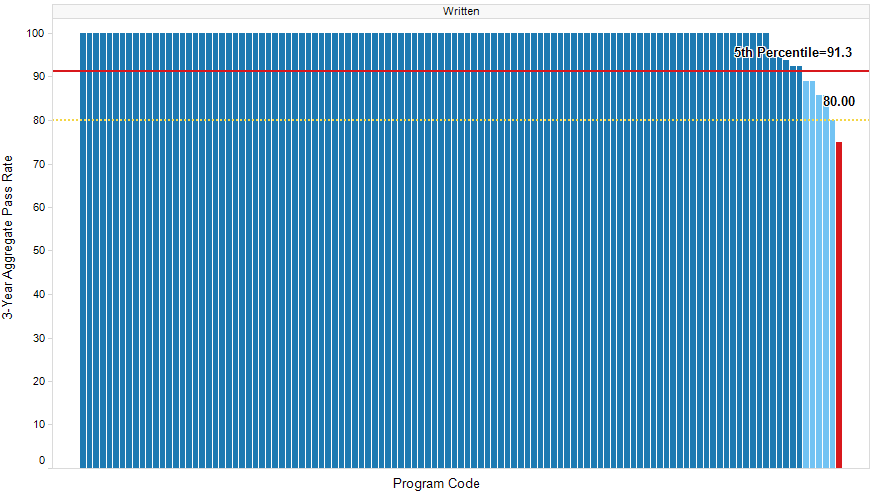 Program Pass Rate = 85%
Program Pass Rate = 75%
2018-19 Annual Program Review: 2020 RC Meeting
2018-19 Annual Program Review: 2020 RC Meeting
2018-19 Annual Program Review: 2020 RC Meeting
Other ADS Changes for 2019-20 Annual Update
Self-Study/10 Year Visit Update
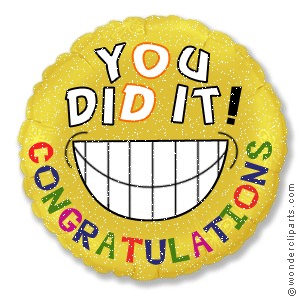 © 2019 ACGME
Common Program Requirements Update
Implementation of CPRs
© 2019 ACGME
Specialty-Specific Requirements
Specialty-Specific Requirements Focused Revisions
Implementation of CPRs
Case Log Update
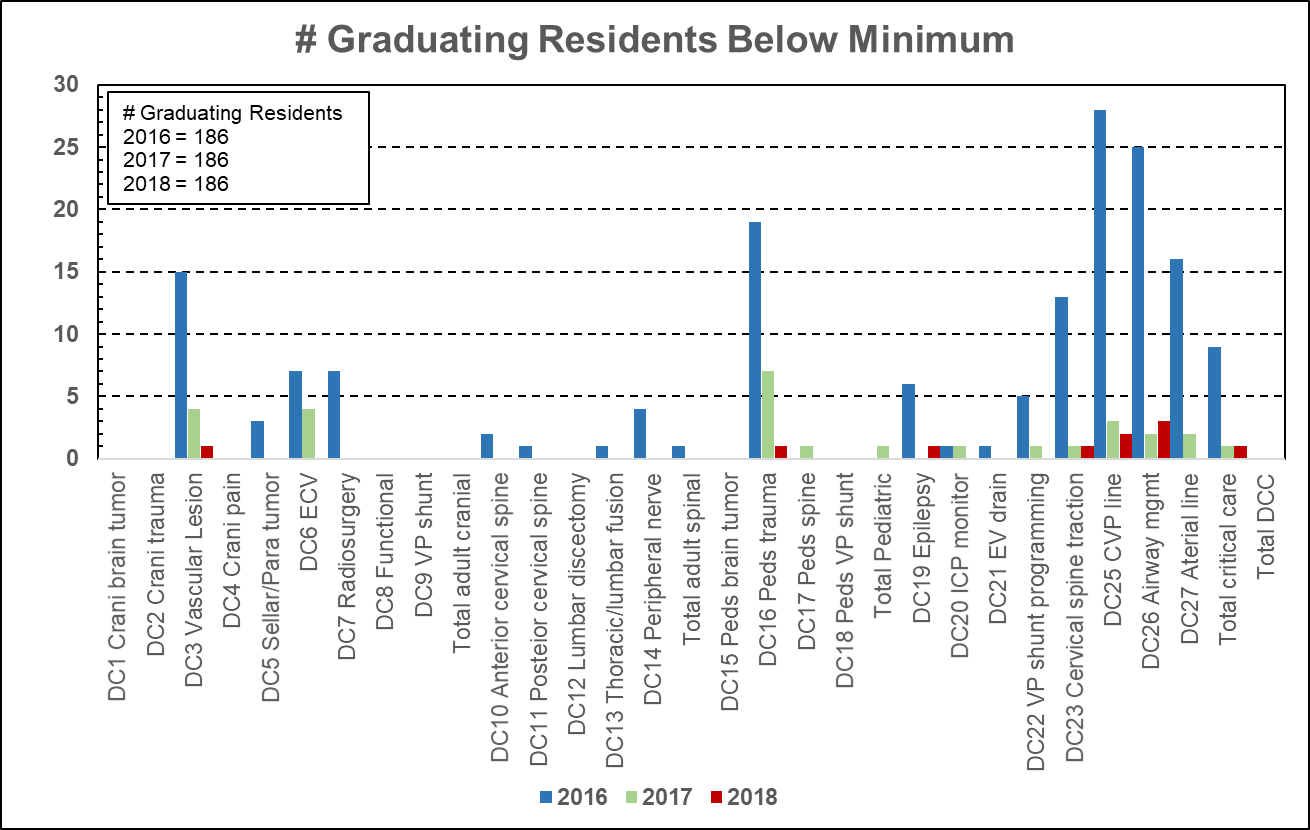 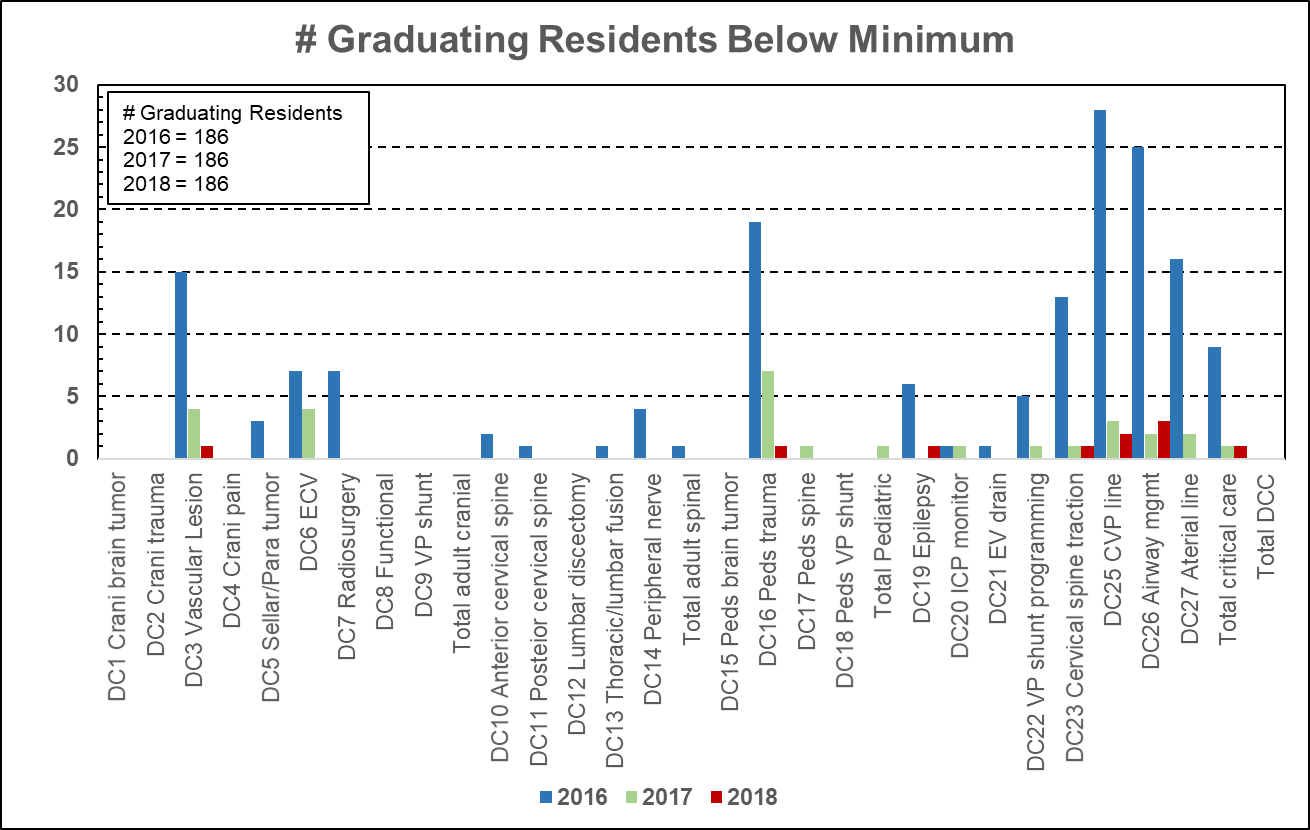 No DCC has a failure rate of >2%
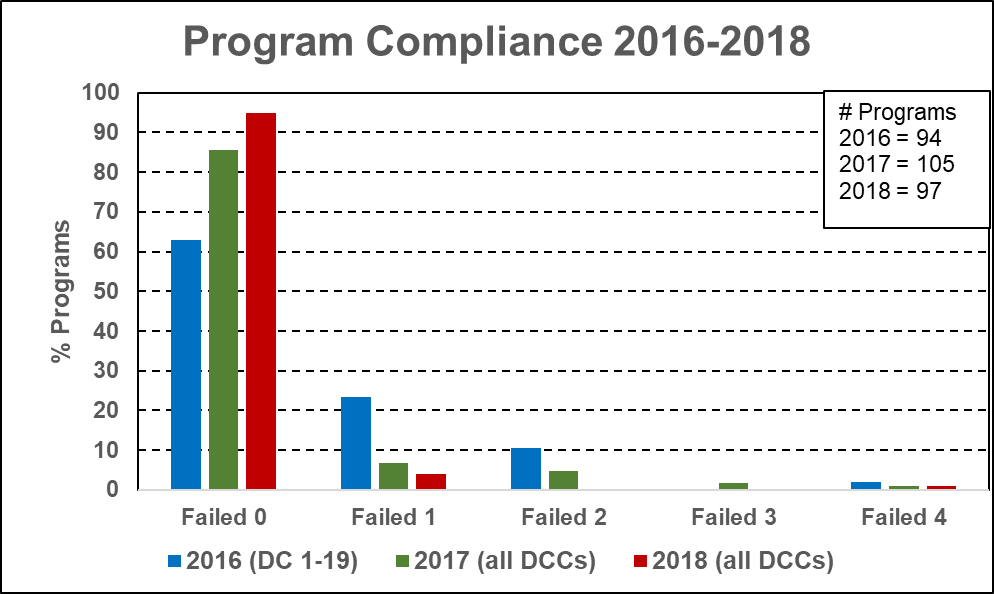 Case Log Change Highlights
Case Log Change Timeline